OVER REZERVİNİN BELİRTEÇLERİ
DR HAKAN KARALÖK
Over rezervi ; overde var olan folikül sayısı - folikül kalitesi ve buna bağlı üretkenliği ifade eder.
Oosit kalite ve kantitesini;
Genetik faktörler,
Yaşam tarzı (sigara, alkol),
Çevresel faktörler,
Medikal özgeçmiş ( DM, HT),
Endometriozis, Rekürrent PID,
Over cerrahisi,
Kemoterapi,
Pelvik RT etkileyebilmektedir.
ACOG Committee Opinion No. 589. Obstet Gynecol 2014;123:719–21.
Over rezervinin test edilmesi
Ciftlerin gebe kalma sanslari hakkinda bilgi verir 
Anormal test sonuclari varsa (DOR) gebelik isteginin ertelenmemesi yonunde yol gosterir 
Bundan sonra ki tedavinin planlanmasi (gonadotropine yanit) olanagini saglar
ACOG COMMITTEE OPINION NO:618 2015
İdeal Over Rezerv Testi
Noninvaziv, ucuz, tekrarlanabilir ve kullanışlı olmali, 
Sikluslar arası veya siklus içerisinde variabilitesi en az olmalı,
İnter veya intraobserver variabilitesi en az olmali, 
Azalmış over rezervi tanısını yüksek spesifite ve sensitivite ile ortaya koymalı,
Boylece İnfertilite tedavisinde basari / basarisizligi veya OHSS gelişme riskini öngörebilmelidir.
Over rezerv testı endıkasyonları
Ileri kadin yasi ( 35 yas ve uzeri )
Gecirilmis over cerrahisi / pelvik cerrahi 
Tek over 
Aile oykusu ( erken menopoz )
Aciklanamayan infertilite ( hangi yasta olursa olsun )
Poor responder ( daha once stimulasyona kotu yanit )
DM, HT gibi sistemik hastaliklar 
Otoimmun Hastaliklar 
Sigara kullanimi 
KT , RT alinmasi
Bazal FSH (1988), 
Clomiphene citrate challenge test (CCCT) (1989), 
Gonadotropin releasing-hormon (GnRH) agonist (1989), 
İnhibin B (1997), 
Antral follikül sayısı (AFC) (1997)
Antimüllerian hormone (AMH) (2002).
A-STATIK TESTLER
- Yaş     
   - Bazal serum FSH seviyesi    
   - Bazal serum estradiol seviyesi    
   - Bazal FSH/LH oranı     
   - Bazal serum inhibin-B seviyesi    
   - Bazal serum anti-Müllerian hormon seviyesi
B- DINAMIK TESTLER
-Clomiphene citrate challenge test (CCCT)     
   -GnRH agonist stimulation test (GAST)     
   -Exogenous FSH ovarian reserve test (EFORT)
C- Ultrasonografi
Over hacmi 
Antral follikul sayisi (AFC)
Over stromasinda sistolik akim hizi (Doppler)
kadının Yaşı
Yaş ile birlikte over rezervinde düşüş görülür.
Oosit kalitesinin en önemli belirteci kadın yaşıdır.
20 HAFTALIK FETUS       8 MILYONDOGUMDA                 1-2 MILYON PUBERTE                       250-400 BIN 37 YAS                          25 BIN MENAPOZ                    <1000
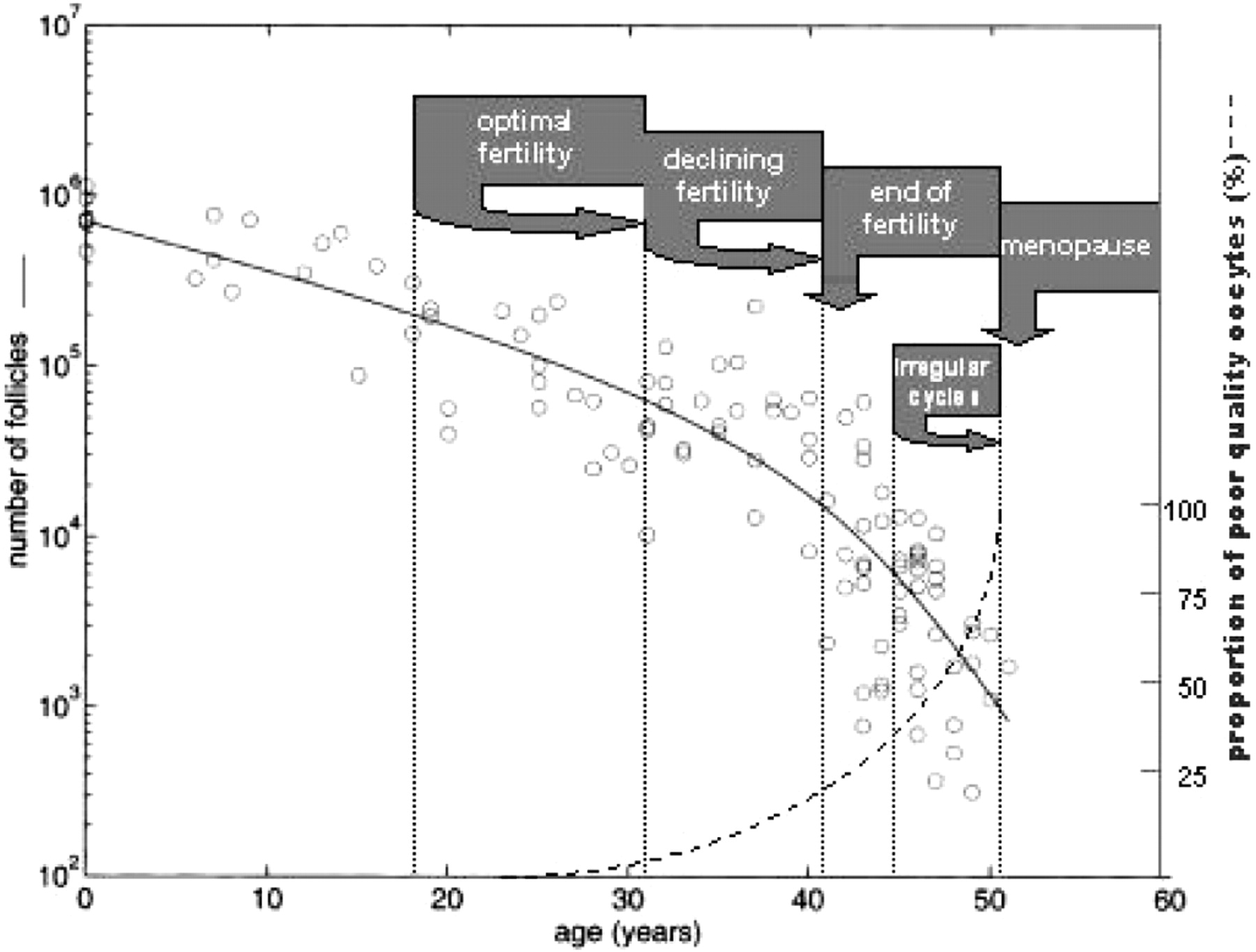 F.J.Broekmans et al Hum Reprod Update 2006;12:685-718
Bazal FSH – gebelik (IVF)
%24
30
%13.6
%10.7
20
Gebelik
10
Doğum
0
<15
<15
15-25
15-25
>25
>25
Bazal FSH (3.gün)
Scott TR, 1989
Bazal FSH değeri, follikül kohortunun dolaylı bir ölçümüdür ve bu follikül kohortu çeşitli faktörlerden (inhibin, aktivin, östradiol …) etkilenmektedir.
                                     te Velde ER and Pearson PL. Hum Reprod Update 2002;8:141–154. 
Duzensiz menstrüel siklusu olan kadınlarda FSH ölçümünün uygun zamanını belirlemek zordur.  Bundan dolayı FSH ölçümlerinde uyumsuzluklar görülebilmektedir. 
Lambalk CB, et. al. Hum Reprod 2004;19:1055–1059.
Basal 3.gun fsh (n=3430)
Sensitivite                       = %8
Spesivite                         = %99 
Positif prediktif deger    = %97 
Negatif prediktif deger = %17
Barnhart and Osheroff. Curr Opin Obstet Gynecol 1998;10:227-232
40 yaşın üstündeki normal FSH değeri olan olguların İVF sonuçlarının 40 yaşın altındaki anormal FSH değerleri olan olgulardan daha kötü olduğunu gösteren bir calismada FSH a gore yasin onemini ortaya koymustur.  ( Yasa gore FSH nin prediktif degeri arastirilmis )
Kahapola-Arachchige KM, et. al. Aust NZ J Obstet Gynaecol 2012
.
Siklus içi ve sikluslar arası seviyelerinde ki değişkenlikler FSH un güvenirliğini sınırlamaktadır.
R.T. Scott Jr., et. al. Fertil Steril 1990;54:297–302.J. Kwee, et. al. Hum Reprod 2004;19: 590–595.
Sonuc olarak bircok yayinda
YAS ------ YUMURTA KALITESI
BASAL FSH ----- YUMURTA SAYISI iliskisi uzerinde durulmaktadir.
Bazal E2 seviyesi normal ve zayıf over yanıtlı hastalar arasında anlamlı farklılık göstermektedir.  
      Practice Committee of the American Society for Reproductive Medicine Fertil Steril. 2015; 103(3):e9-e17

Erken folliküler fazda, normal bazal FSH seviyesinde bazal E2>60-80 pg/ml seviyeleri zayıf over yanıtını desteklerken bu hastalarda İVF sikluslarının iptali yüksek oranda görülür ve gebelik oranları azalmıştır. 
Evers JL et. al. Fertil Steril. 1998;69:1010–1014
Licciardi FL et. al. Fertil Steril.1995;64:991–994
Smotrich DB et. al. Fertil Steril. 1995;64:1136–1140
Bazal E2 seviyesi zayıf over cevabını tahmin etmede düşük prediktif etkiye sahiptir. Bu yüzden over rezervini tahmin etmede E2 tek başına yeterli görülmemektedir.
Broekmans FJ, et. al. Hum Reprod Update 2006;12:685–718.
Nelson SM. Fertility and Sterility  2013;99(4):963-969.
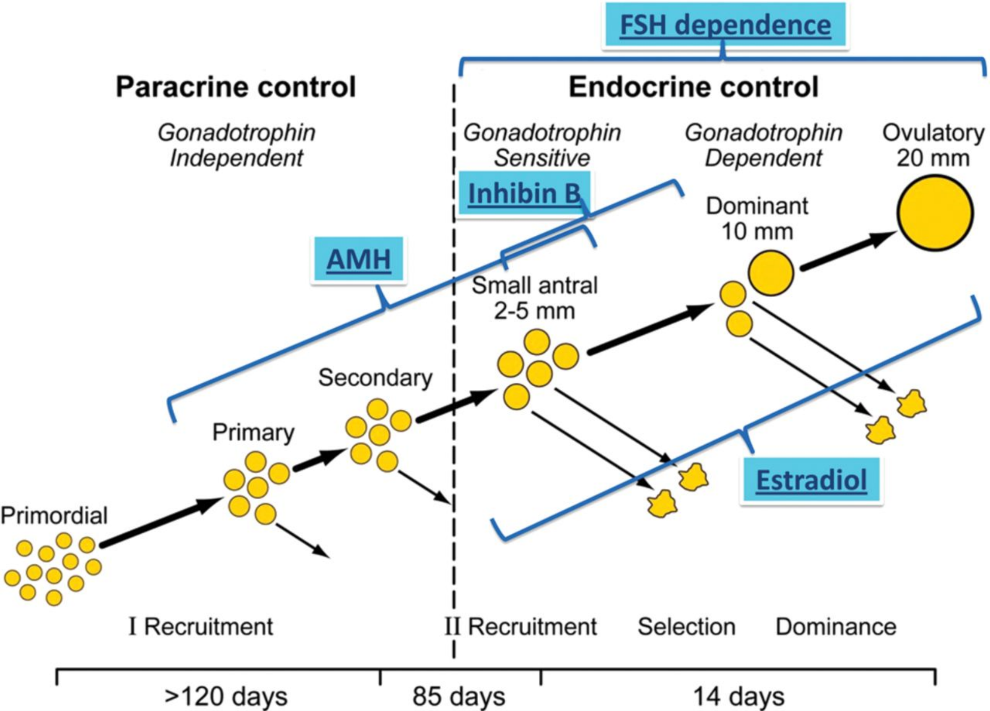 Hum Reprod Update. 2014;20(5):688-701
AMH, FSH'deki artıştan yıllar önce düşüş gösteren, over rezervinin daha erken ve hassas biyolojik belirtecidir.
AMH, FSH gibi dolaylı markerler ve geç folikülogenez sırasında foliküller tarafından üretilen over markerlerine (inhibin B ve estradiol) kıyasla, primordiyal follikül havuzuyla  daha sıkı bir korelasyona sahiptir.
AMH nomogram from birth to menopause in 804 healthy females from Lie Fong et al.2012
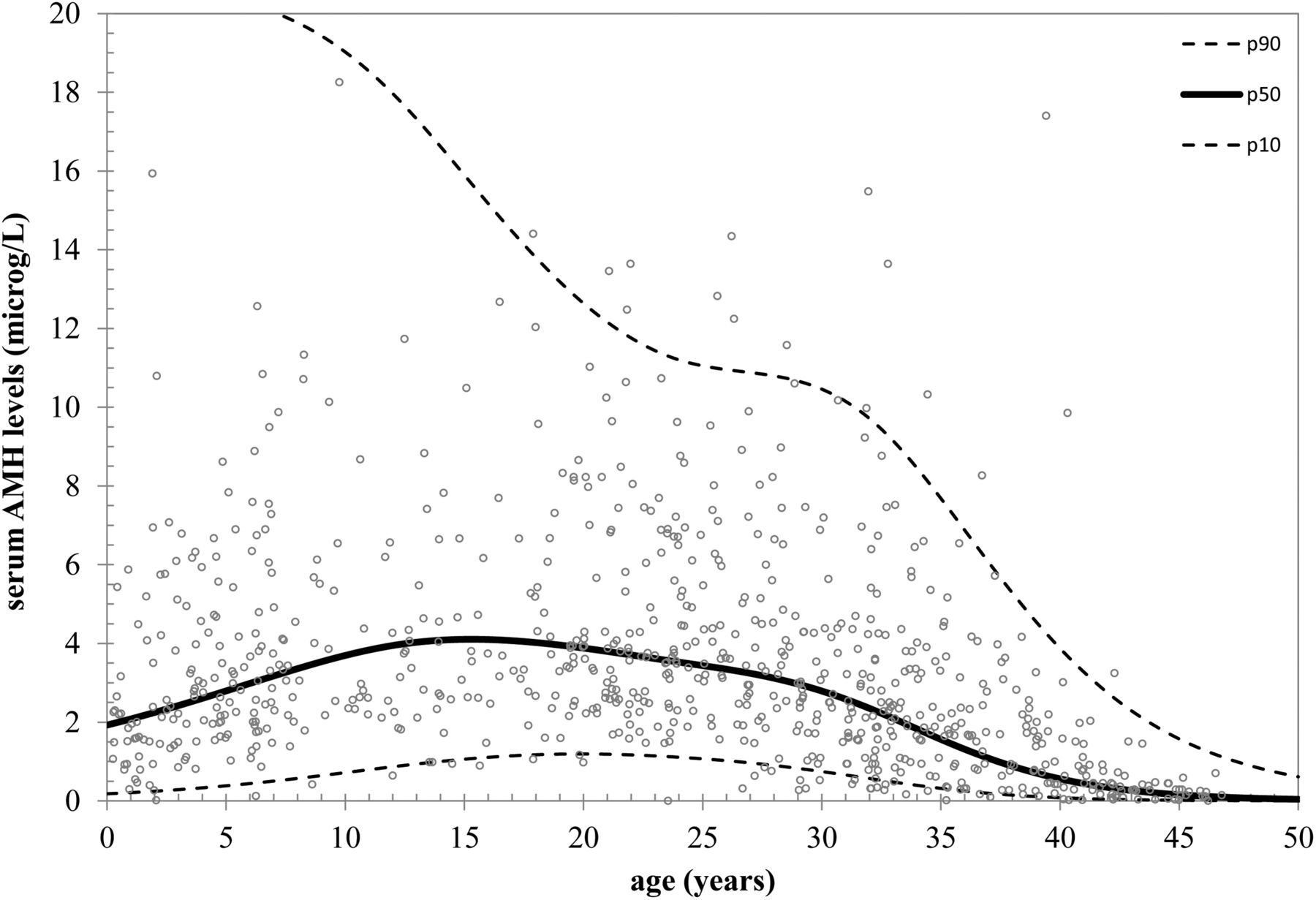 Simone L. Broer et al. Hum. Reprod. Update 2014;20:688-701
Barad DH, et. al. Rbm Online  2011;22(3):284-291.
AMH sonucunu etkileyen değişkenler
BMI
Sigara kullanımı
Uzun süreli oral kontraseptif kullanımı
AMH düzeyleri %30 daha düşük
Oral, transdermal ve ring hormonal kontrasepsiyon kullananlarda 9 hafta içinde ortalama %50 düşüyor
Gebelik
2. ve 3. trimesterlerde AMH %50 daha düşük
30
İnhibin B
Yaşa bağlı olarak oosit sayısındaki düşüş ile beraber inhibin B seviyesi azalmaktadır.
İnhibin B, FSH sekresyonu üzerine negatif feedback etki göstermektedir. Böylece inhibin B seviyesindeki azalma hipofizden FSH sekresyonuna ve erken folliküler FSH değerlerinde artışa neden olur.
Menstrüel sikluslar arasında inhibin B seviyelerinde belirgin varyasyonlar olduğundan ve over stimülasyonuna azalmış cevabı predikte etmede yetersiz olduğundan dolayı önerilmemektedir.
Jayaprakasan K, et. al. Fertil Steril 2010;93:855–64.
Klomifen Sitrat Uyarma Testi
CCCT, 3. gün FSH seviyesi normal olan kadınlarda, düşük over rezervi tanısı için kullanılır.
Siklusun 3. gününde bazal FSH değeri ölçülür.
5.-9. günler arasında 100mg/gün CC kullanılır.
10. günde FSH seviyesi tekrarlanır. FSH <10-12 mlU/ml olmalıdır.
Düşük over rezervi olan kadınlarda, hipofiz daha belirgin FSH artışı ile tepki verir ve yükselen E2 seviyesi FSH’yı hemen geri çekemez.
CCCT’de 10.gündeki FSH’ nın bazal 3. Gün değerine göre artmış olması(>12 IU/L) ve 3. ve 10.gün FSH değerleri toplamının >26 IU/L üzerinde olduğu durumlarda gebe kalma ve klinik gebelik oranlarının düştüğü saptanmıştır.
Csemiczky G et. al. Acta Obstet Gyneco Scan. 2002; 81: 954
CCCT sırasında over ile ilgili diger biomarkerlarda (E2, inhibin B ve FSH) siklustan siklusa değişkenlik olması nedeniyle güvenirliği sınırlıdır.
Kwee J, et. al. Hum Reprod 2004;19:590–5.
GnRH Agonist Stimulasyon Testi  (GAST) 
Exogenous FSH Ovarian Reserve Test (EFFORT)
CCCT, EFORT ve GAST pahalı, kompleks ve zaman alıcı testlerdir.
Over cevabı veya gebelikteki prediktif değeri konvansiyonel belirteçlerden çok farklı değildir. 
Over rezervinin değerlendirilmesinde rutin olarak bu testlerin kullanılması önerilmemektedir.
Over Rezervinin USG ile Değerlendirilmesi
Over volümü,
Antral follikül sayısı (AFC)
Over stromal kan akımı
Antral Follikül Sayısı (AFC)
Yaş ile birlikte antral follikül sayısının azaldığı bir çok çalışmada gösterilmiştir.
Ng EH, et. al. Hum Reprod 2003; 18: 2169-74.
Erdem M, et. al. J Assist Reprod Genet 2004: 21; 37-45.
AFC- AMH
AFC sadece ultrasonografi ile görüntülenebilen antral follikülleri ölçerken, AMH ise preantral folliküllerin popülasyonunu da yansıttığından, primordiyal follikül havuzunun daha iyi bir belirtecidir.
Over rezerv testlerinden AMH ve AFC'nin zayıf over yanıtı tahmin etmek için en iyi parametreler olduğu önerilmiştir.
 Bununla birlikte, yaş dışında over rezerv testlerinden hiçbirinin gebeliği öngöremediği belirtilmiştir.
Broer SL, et. al. Human reproduction update, 2013;19: 26–36.
Çalışmaların meta-analizi, AMH ve AFC'nin kötü over yanıtın tahmininde benzer doğruluk ve klinik değerinin olduğunu göstermiştir.
Broer SL,  et. al. Fertility and Sterility, 2009;91: 705–714.
sonuc
Over rezervini tam anlamiyla (%100) gosteren bir test henuz mevcut degildir.
YAS, over rezervi icin en onemli parametredir. 
Statik - biokimyasal testlerden AMH ve ultrasonografik olarak ise AFC guvenilirlik olarak on plana cikmaktadirlar. 
AMH ve AFC over rezervini belirlemede benzer sonuclara sahiptir.
TEŞEKKÜR EDERİM